FIDAPA – BPW Italy
SEZIONI TORINO VALSUSA  – TORINO – TORINO EST
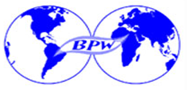 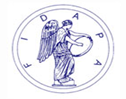 L’ALCOLISMO E I GIOVANI
                                           
                                                  2015/2016
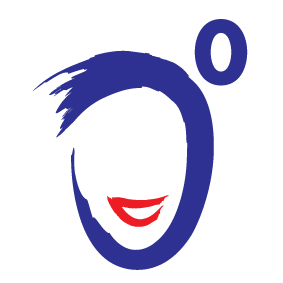 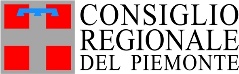 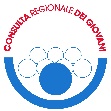 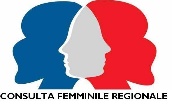 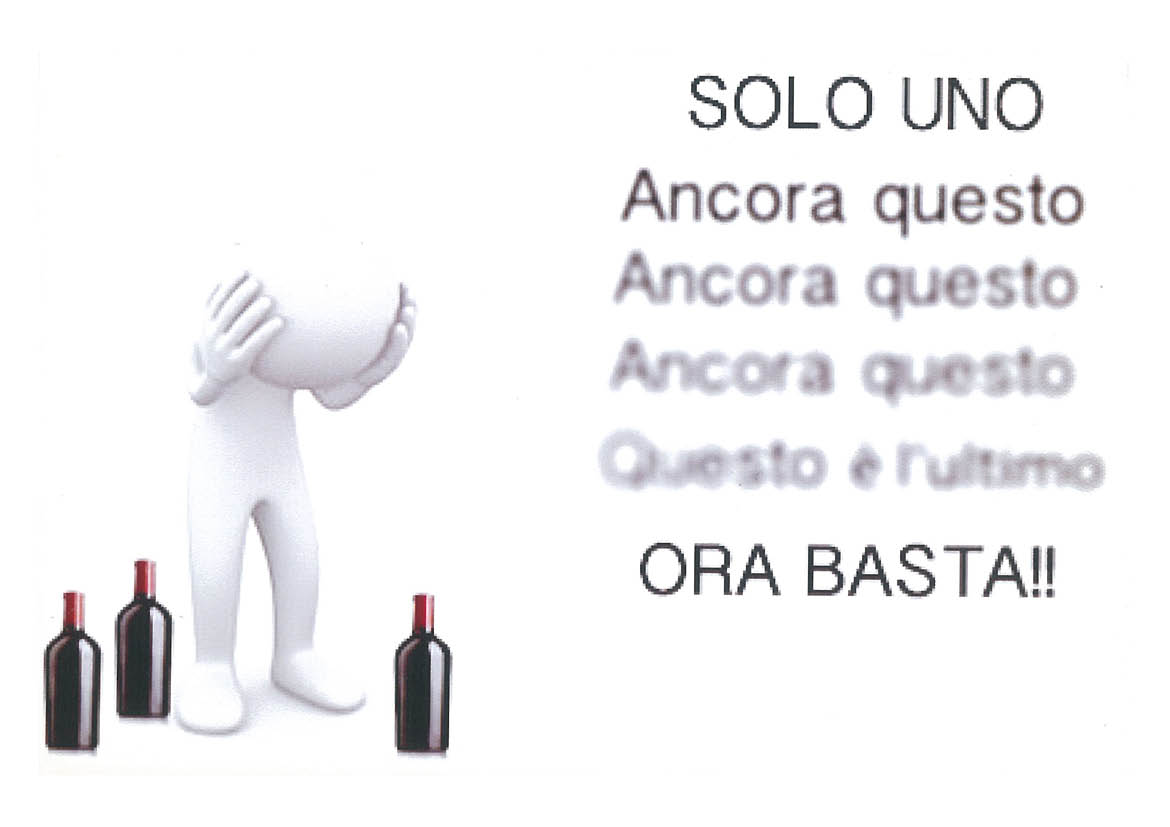 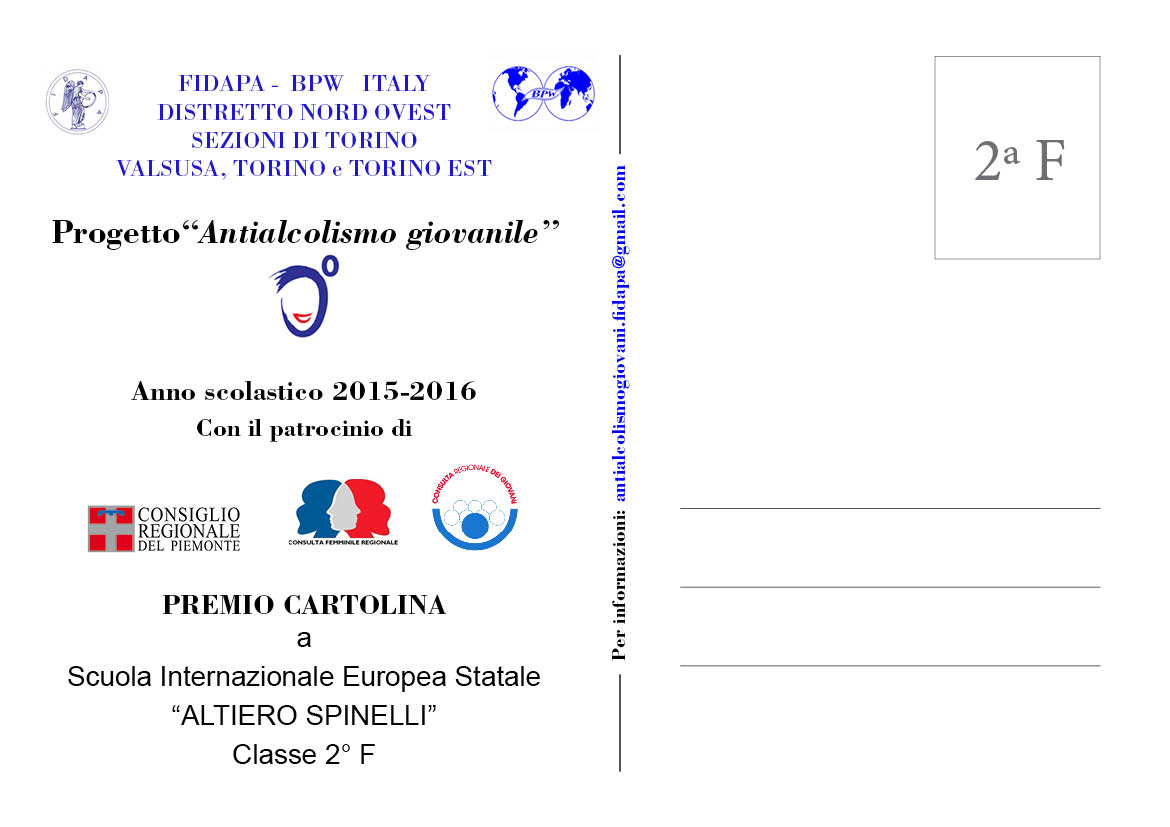